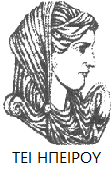 Ελληνική Δημοκρατία
Τεχνολογικό Εκπαιδευτικό Ίδρυμα Ηπείρου
Γεωργική Χημεία
Ενότητα 6: Αλκαλιμετρία - Οξυμετρία
Γεώργιος Παπαδόπουλος
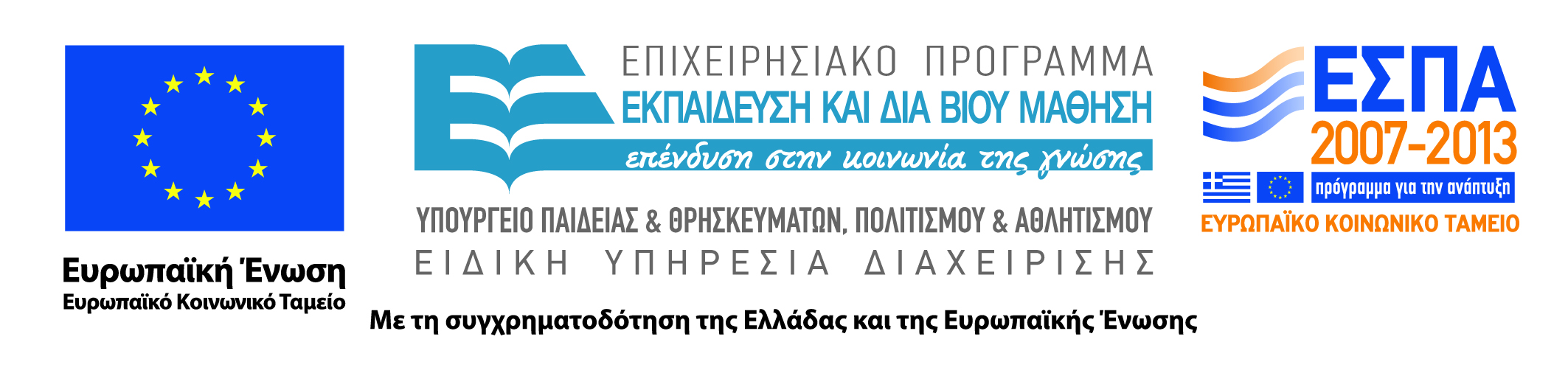 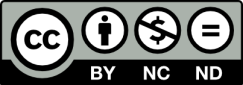 Ανοιχτά Ακαδημαϊκά Μαθήματα στο ΤΕΙ Ηπείρου
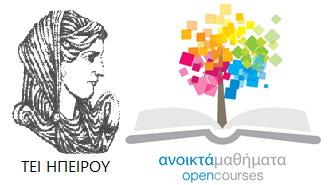 Τμήμα Τεχνολόγων Γεωπόνων
Γεωργική Χημεία
Ενότητα 6: Αλκαλιμετρία - Οξυμετρία
Γεώργιος Παπαδόπουλος
Καθηγητής
Άρτα, 2015
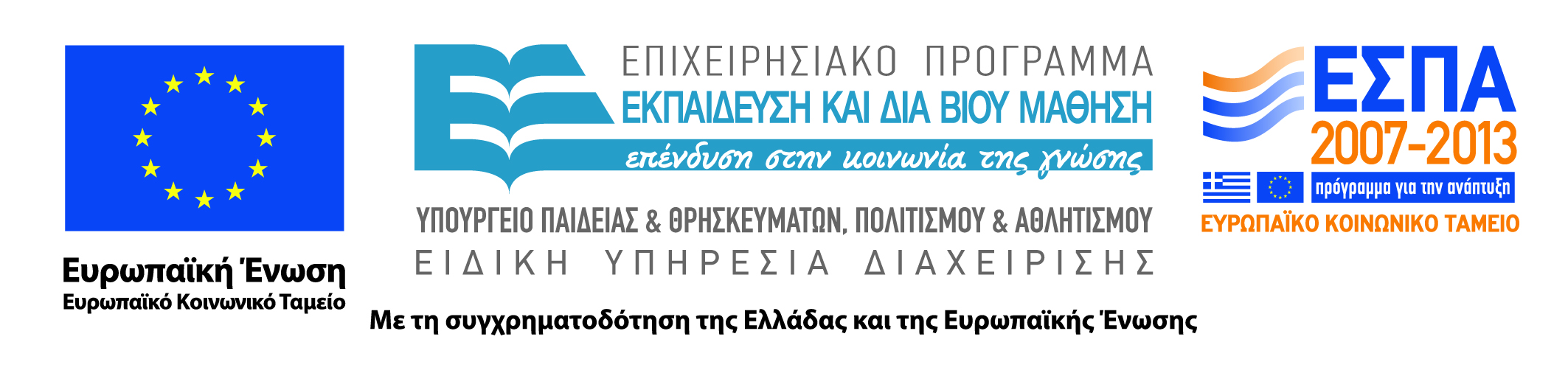 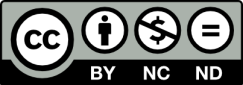 Άδειες Χρήσης
Το παρόν εκπαιδευτικό υλικό υπόκειται σε άδειες χρήσης Creative Commons. 
Για εκπαιδευτικό υλικό, όπως εικόνες, που υπόκειται σε άλλου τύπου άδειας χρήσης, η άδεια χρήσης αναφέρεται ρητώς.
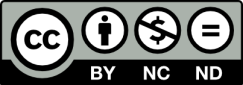 3
Χρηματοδότηση
Το έργο υλοποιείται στο πλαίσιο του Επιχειρησιακού Προγράμματος «Εκπαίδευση και Δια Βίου Μάθηση» και συγχρηματοδοτείται από την Ευρωπαϊκή Ένωση (Ευρωπαϊκό Κοινωνικό Ταμείο) και από εθνικούς πόρους.
Το έργο «Ανοικτά Ακαδημαϊκά Μαθήματα στο TEI Ηπείρου» έχει χρηματοδοτήσει μόνο τη αναδιαμόρφωση του εκπαιδευτικού υλικού.
Το παρόν εκπαιδευτικό υλικό έχει αναπτυχθεί στα πλαίσια του εκπαιδευτικού έργου του διδάσκοντα.
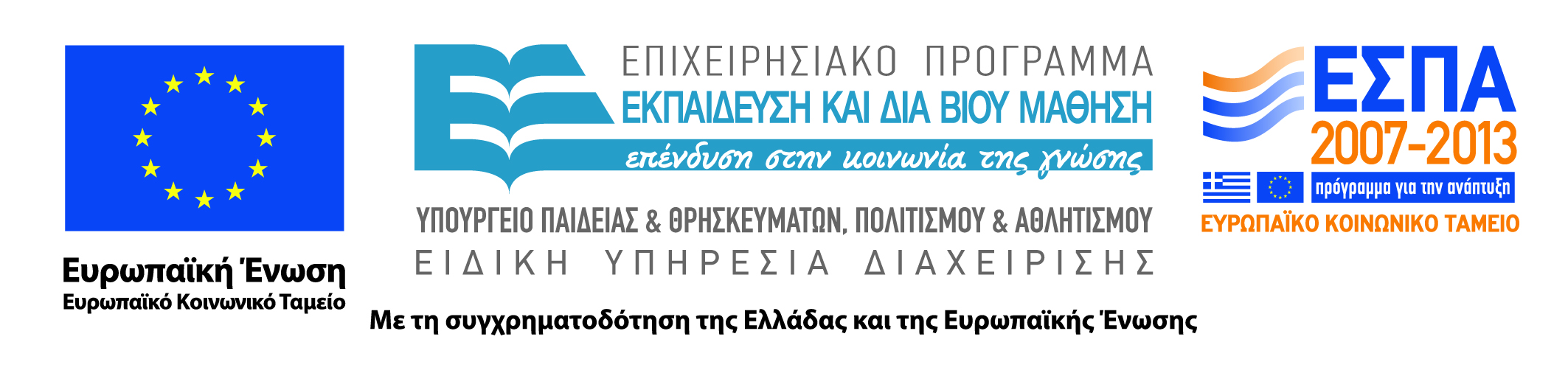 Ογκομετρική Ανάλυση
Η ογκομετρική ανάλυση είναι μια από τις πιο χρήσιμες και πιο ευρέως εφαρμοζόμενες αναλυτικές μεθόδους. 
Στην ογκομετρική ανάλυση προσδιορίζεται ποσοτικά μια ουσία με μέτρηση του όγκου του διαλύματος ενός αντιδραστηρίου γνωστής συγκέντρωσης που απαιτείται για να αντιδράσει ποσοτικά με γνωστό όγκο διαλύματος της ουσίας
5
Πρότυπο διάλυμα ή τιτλοδότης
Διάλυμα αντιδραστηρίου του οποίου η συγκέντρωση είναι γνωστή με ακρίβεια.
6
Προχοΐδα
όργανο προσθήκης και μέτρησης όγκου του προτύπου (συνήθως) διαλύματος
7
Ογκομέτρηση ή τιτλοδότηση
η διαδικασία κατά την οποία ένα πρότυπο διάλυμα προστίθεται αργά από μια προχοΐδα σε ένα διάλυμα ουσίας μέχρι να ολοκληρωθεί η αντίδραση. 
Ο όγκος που απαιτείται για την τιτλοδότηση βρίσκεται από την διαφορά της αρχικής από την τελική ένδειξη της προχοΐδας. 
Με τιτλοδότηση εννοούμε τον προσδιορισμό της άγνωστης συγκέντρωσης ενός συγκεκριμένου διαλύματος. 
Τίτλος είναι ο παλιός επιστημονικός όρος για τη συγκέντρωση μιας ουσίας, ενός διαλύματος κλπ.
8
Ισοδύναμο σημείο
είναι το σημείο εκείνο της αντίδρασης στο οποίο η ποσότητα του προστιθέμενου διαλύματος είναι χημικά ισοδύναμη προς την ποσότητα της αναλυόμενης ουσίας στο δείγμα. Το ισοδύναμο σημείο είναι ένα θεωρητικό σημείο και δεν μπορεί εύκολα να προσδιοριστεί πειραματικά, ιδιαίτερα αν ο προσδιορισμός γίνεται με δείκτες.
9
Οπισθογκομέτρηση
μερικές φορές είναι απαραίτητο να προσθέσουμε περίσσεια πρότυπου διαλύματος στο αναλυόμενο δείγμα και να προσδιορίσουμε κατόπιν την ποσότητα του προτύπου διαλύματος που δεν αντέδρασε με προσθήκη ενός νέου προτύπου διαλύματος.
10
Τελικό σημείο
είναι το σημείο της αντίδρασης στο οποίο θεωρείται ότι έχει περατωθεί η ογκομέτρηση και το οποίο μπορεί να ανιχνευθεί πειραματικά από κάποια αλλαγή στις φυσικές ή χημικές ιδιότητες του διαλύματος (πχ αλλαγή χρώματος, σχηματισμός ιζήματος κλπ). Στην πράξη πολλές χημικές ουσίες δεν ευνοούν την εμφάνιση τέτοιων μακροσκοπικών αλλαγών. Στις περιπτώσεις αυτές προστίθεται μια τρίτη ουσία που αντιδρά μόνο όταν η κύρια αντίδραση έχει ολοκληρωθεί. Τέτοιες ουσίες λέγονται δείκτες και προκαλούν την εμφάνιση ή την εξαφάνιση χρώματος, την αλλαγή από ένα χρώμα σε άλλο ή την εμφάνιση ή εξαφάνιση της θολότητας του διαλύματος.
11
Σφάλμα της ογκομέτρησης
είναι η διαφορά μεταξύ τελικού και ισοδύναμου σημείου.
Θα το καταλάβετε καλύτερα αν μελετήσετε τα Σχήματα 4 και 5, και συνειδητοποιήσετε σε ποιο pH καταγράφουμε πειραματικά την ισοδυναμία, και σε ποιο pH συμβαίνει πραγματικά αυτή η ισοδυναμία.
12
13
Προϋποθέσεις για να χρησιμοποιηθεί μια χημική αντίδραση στην ογκομετρική ανάλυση.
Η αντίδραση πρέπει να είναι στοιχειομετική.
Η αντίδραση πρέπει να είναι ποσοτική.
Η αντίδραση πρέπει να είναι ταχεία.
Πρέπει να υπάρχει τρόπος καθορισμού του τελικού σημείου (με δείκτες ή με φυσικοχημικές μεθόδους).
14
Ταξινόμηση των ογκομετρικών μεθόδων ανάλυσης
Ογκομετρήσεις εξουδετέρωσης.
Οξειδοαναγωγικές ογκομετρήσεις.
Ογκομετρήσεις καθιζήσεως (σχηματισμός ιζήματος).
Συμπλοκομετρικές ογκομετρήσεις (σχηματισμός συμπλοκών ενώσεων π.χ. Ca2+ με EDTA)
15
Ογκομετρήσεις εξουδετέρωσης
Οξυμετρία-Αλκαλιμετρία
Η οξυμετρία είναι ο κλάδος της ογκομέτρησης που περιλαμβάνει προσδιορισμό συγκεντρώσεων βάσεων με πρότυπο διάλυμα οξέος. Ενώ, αλκαλιμετρία έχουμε όταν ογκομετρείται ένα οξύ με πρότυπο διάλυμα βάσης.
Η αντίδραση που λαμβάνει χώρα είναι η εξής:
 Η+ + OH-  Η2Ο    ή      Η3Ο+ + OH-  2 Η2Ο
 Κατά τη διάρκεια της ογκομέτρησης με οξέα ή βάσεις (οξυμετρία ή αλκαλιμετρία) το pH του ογκομετρούμενου διαλύματος μεταβάλλεται συνεχώς. Αν παραστήσουμε γραφικά τη τιμή του pH του αγνώστου διαλύματος, όπως διαβάζει ένα pH-μετρο, σε συνάρτηση με τον όγκο του προστιθέμενου πρότυπου διαλύματος, παίρνουμε την καμπύλη ογκομέτρησης.
16
Βιβλιογραφία
1. Ευστ. Ταμουτσίδη, Γεωργική Χημεία, έκδοση ίδιου, Β΄ έκδοση, 2008
2. Μ. Λάλια – Καντούρη και Στ. Παπαστεφάνου, Γενική και Ανόργανη Χημεία, 2η έκδοση, Εκδόσεις Ζήτη, Θεσσαλονίκη, 2012
3. Κ.Δ. Ξένου και Ευγ. Ξένου, Γενική και Ανόργανη Χημεία, Μακεδονικές Εκδόσεις, Θεσσαλονίκη, 2009
4. Ν. Λυδάκη-Σημαντήρη. Γενική χημεία και ενόργανη ανάλυση: Θέματα και εργαστηριακές ασκήσεις. Εκδόσεις Τζιόλα, 2009, 408 σελ.
5. G. Nelson Eby, "Principles of Environmental Geochemistry", 2004, Thomson, Brooks / Cole, μετάφραση Νίκος Λυδάκης-Σημαντήρης, 2011, Εκδόσεις Κωσταράκη,
6. J. Clark, R. Switzer. Πειραματική Βιοχημεία. 2η έκδοση. Πανεπιστημιακές Εκδόσεις Κρήτης, Ηράκλειο 2000.
Διατήρηση Σημειωμάτων
Οποιαδήποτε  αναπαραγωγή ή διασκευή του υλικού θα πρέπει  να συμπεριλαμβάνει:

το Σημείωμα Αναφοράς
το  Σημείωμα Αδειοδότησης
τη Δήλωση Διατήρησης Σημειωμάτων
το Σημείωμα Χρήσης Έργων Τρίτων (εφόσον υπάρχει) 

μαζί με τους συνοδευόμενους υπερσυνδέσμους.
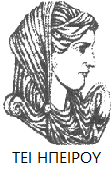 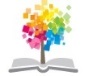 18
Σημείωμα Αναφοράς
Παπαδόπουλος, Γ. Γεωργική Χημεία. Τεχνολογικό Ίδρυμα Ηπείρου. Διαθέσιμο από:
http://eclass.teiep.gr/courses/DEMO118/
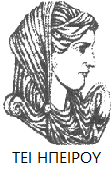 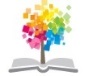 19
Σημείωμα Αδειοδότησης
Το παρόν υλικό διατίθεται με τους όρους της άδειας χρήσης Creative Commons Αναφορά Δημιουργού-Μη Εμπορική Χρήση-Όχι Παράγωγα Έργα 4.0 Διεθνές [1] ή μεταγενέστερη. Εξαιρούνται τα αυτοτελή έργα τρίτων π.χ. φωτογραφίες, Διαγράμματα κ.λ.π., τα οποία εμπεριέχονται σε αυτό και τα οποία αναφέρονται μαζί με τους όρους χρήσης τους στο «Σημείωμα Χρήσης Έργων Τρίτων».
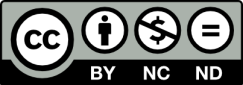 Ο δικαιούχος μπορεί να παρέχει στον αδειοδόχο ξεχωριστή άδεια να  χρησιμοποιεί το έργο για εμπορική χρήση, εφόσον αυτό του  ζητηθεί.
[1]
http://creativecommons.org/licenses/by-nc-nd/4.0/deed.el
Τέλος Ενότητας
Επεξεργασία: Αντώνιος Σακελλάριος
Άρτα, 2015
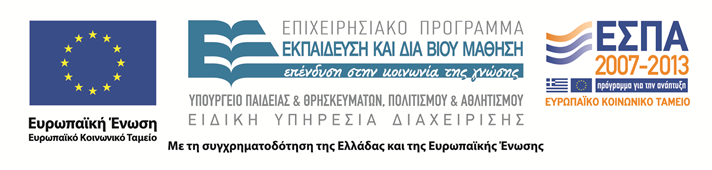 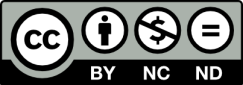 Τέλος Ενότητας
Αλκαλιμετρία - Οξυμετρία
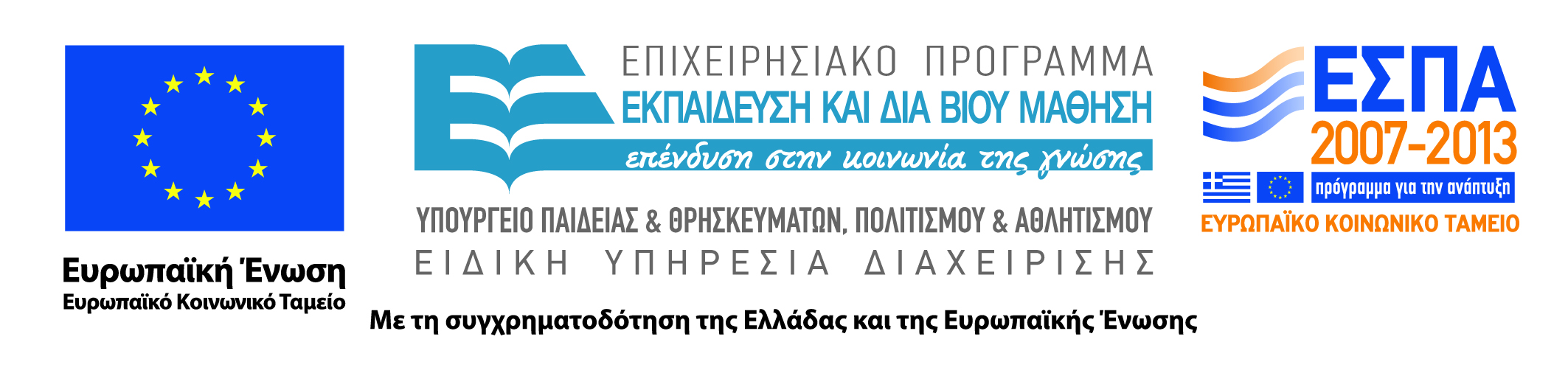 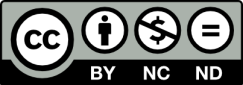